Инновационные технологии в дополнительном образовании детей в условиях инклюзивного образования детей с ограниченными возможностями здоровья .
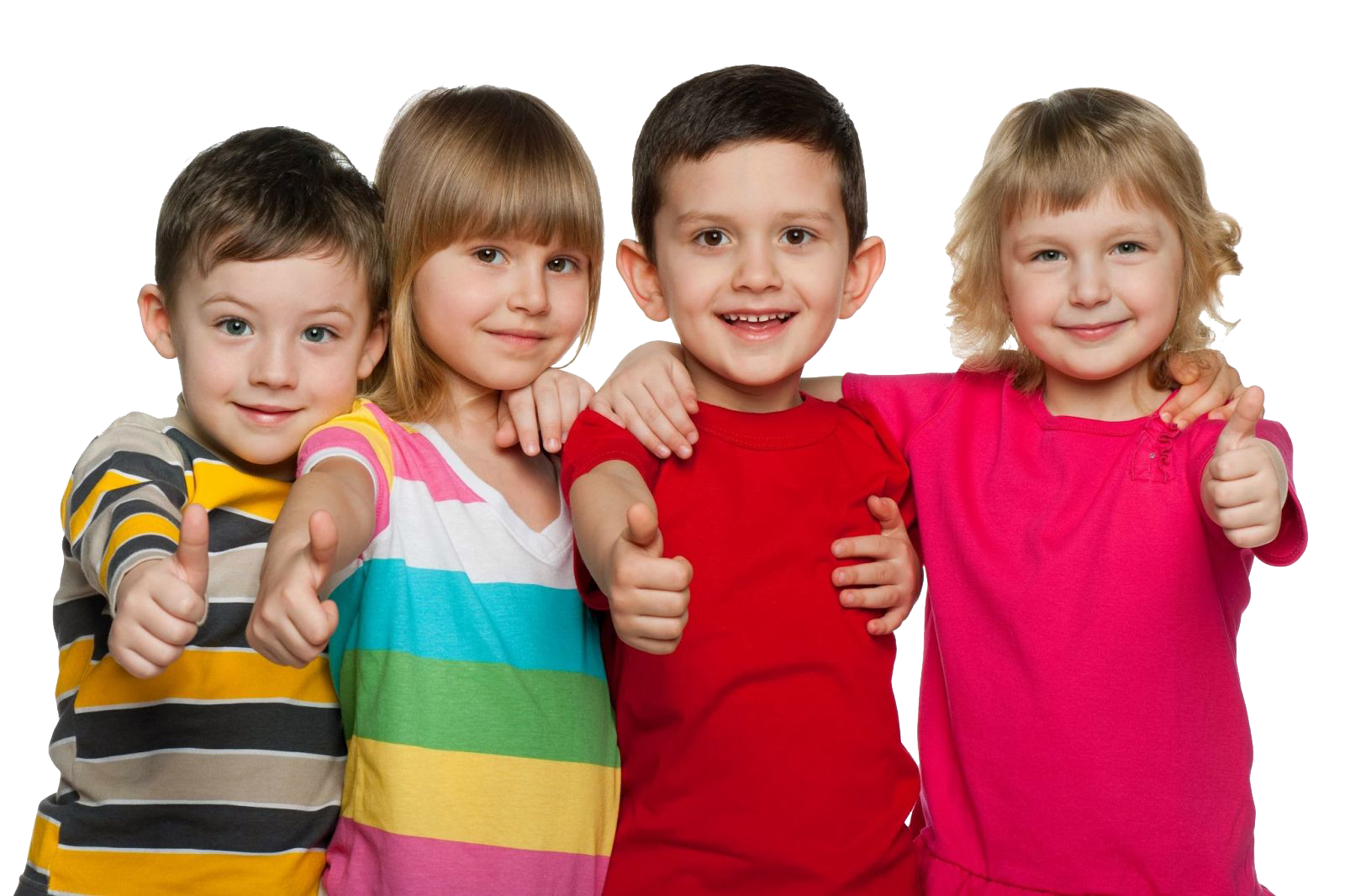 Учитель-логопед МДОБУ №125 Игумнова Анна Геннадьевна
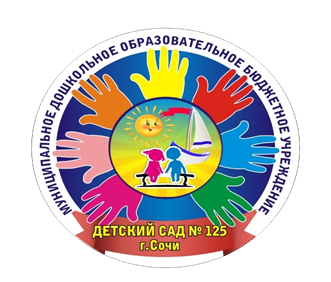 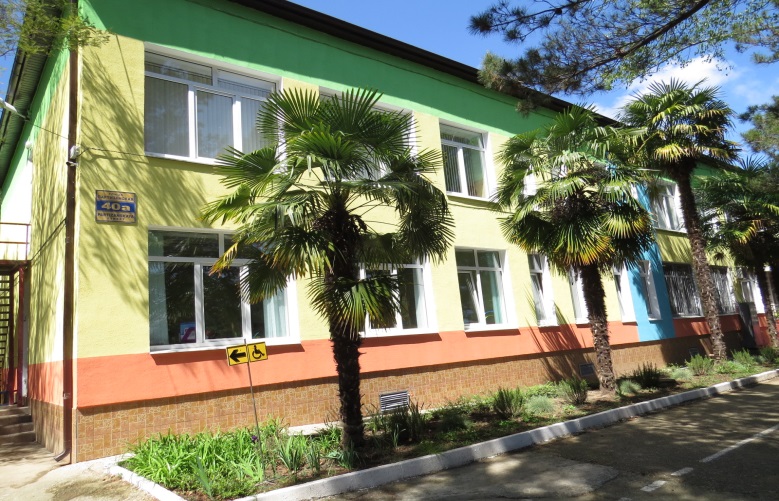 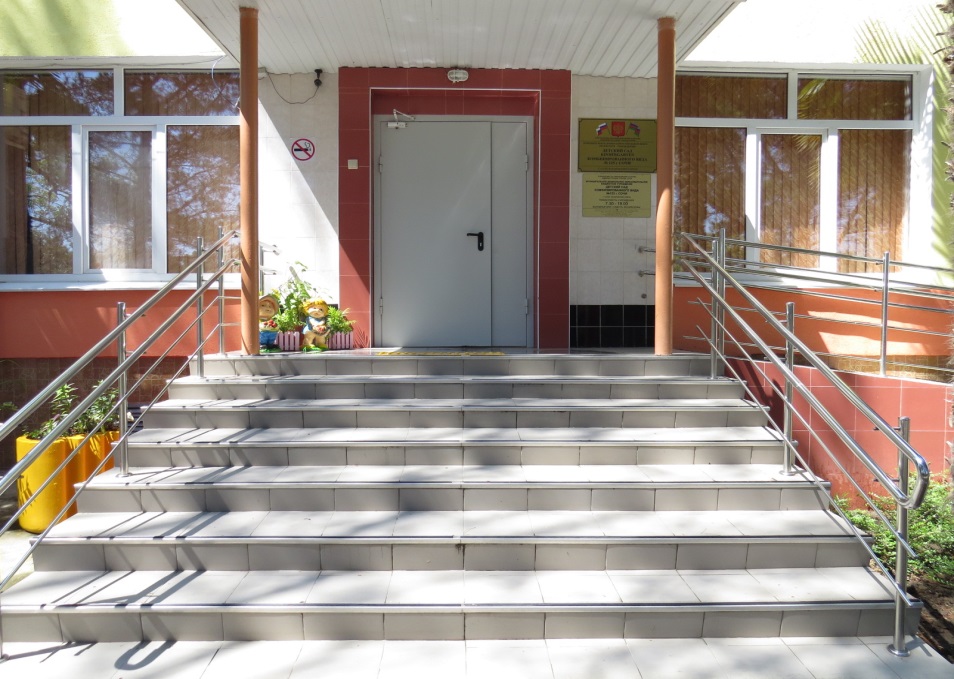 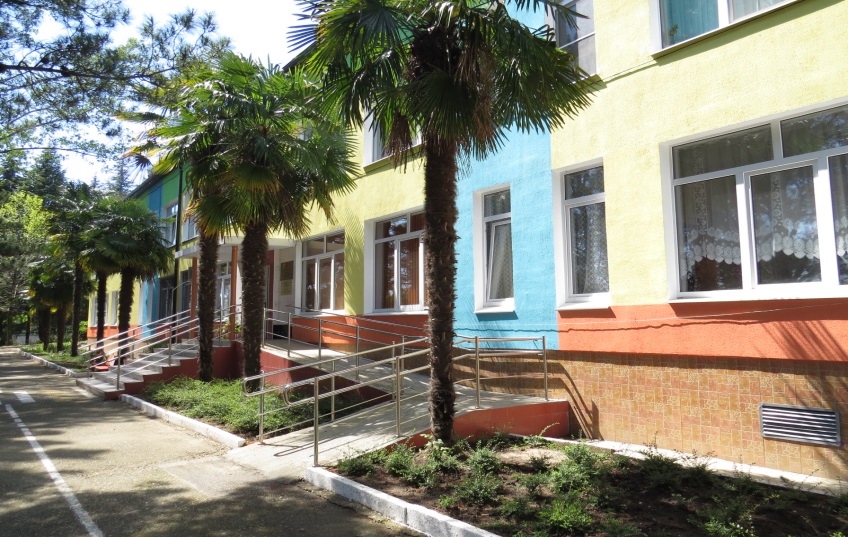 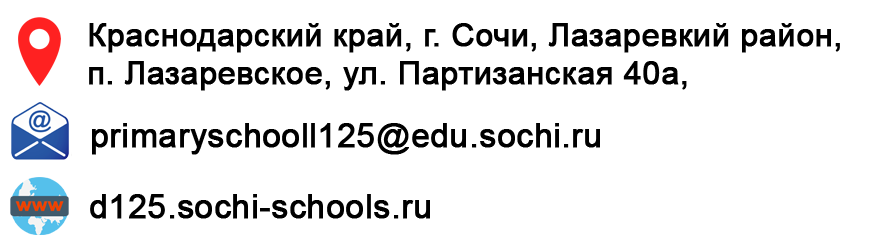 Видеоролик: визитная карточка детского сада
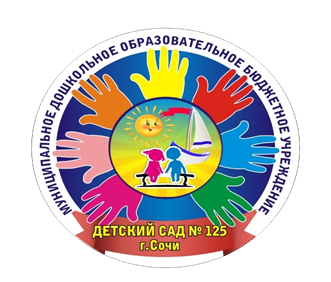 Организация инклюзивного образования
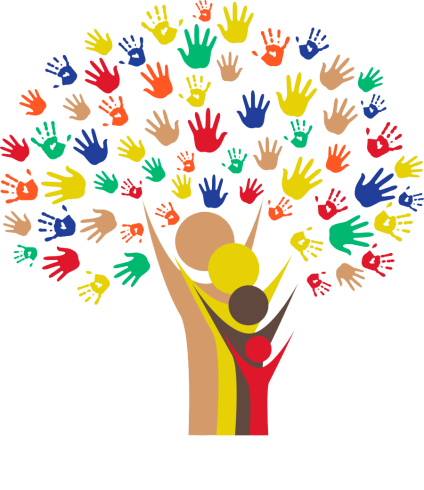 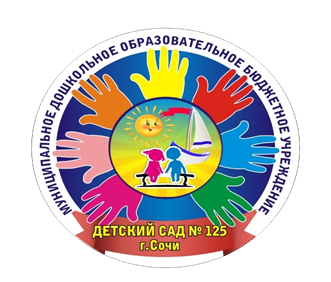 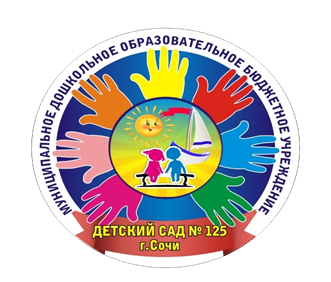 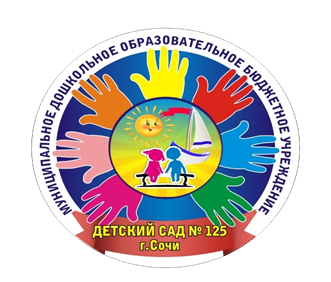 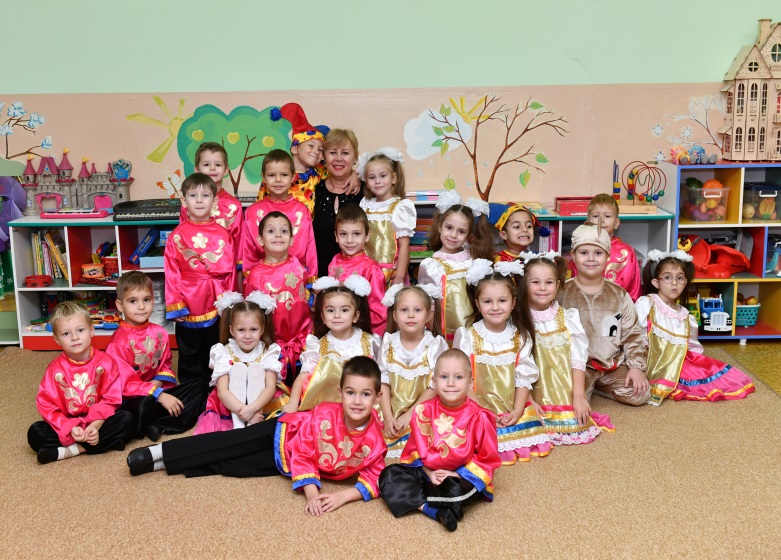 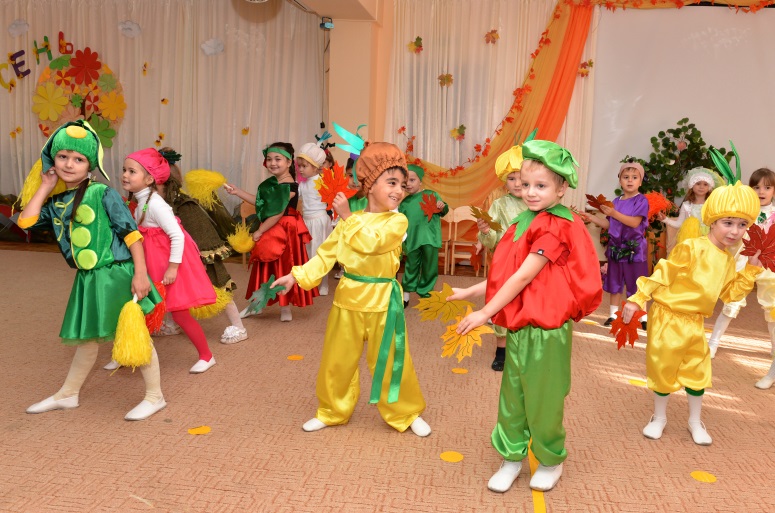 «Развивающие игры Воскобовича»
Инклюзивное сопровождение детей с ОВЗ
Психолого- педагогическое сопровождение детей с ОВЗ
Хоровое пение
«Азбука танца»
Предметно-пространственная среда
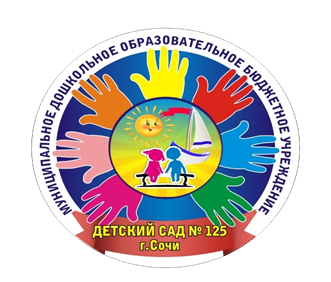 Кадровое сопровождение
«Мастерская  
юного художника»
Театральный кружок
Материально-техническое обеспечение ДОУ
Сетевое взаимодействие
Финансовое обеспечение
Трансляция опыта
Кинезиология
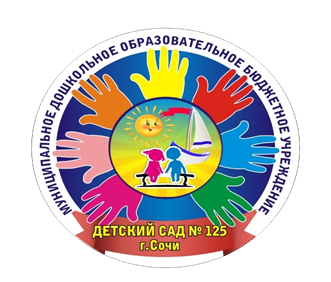 СПАСИБО ЗА ВНИМАНИЕ!